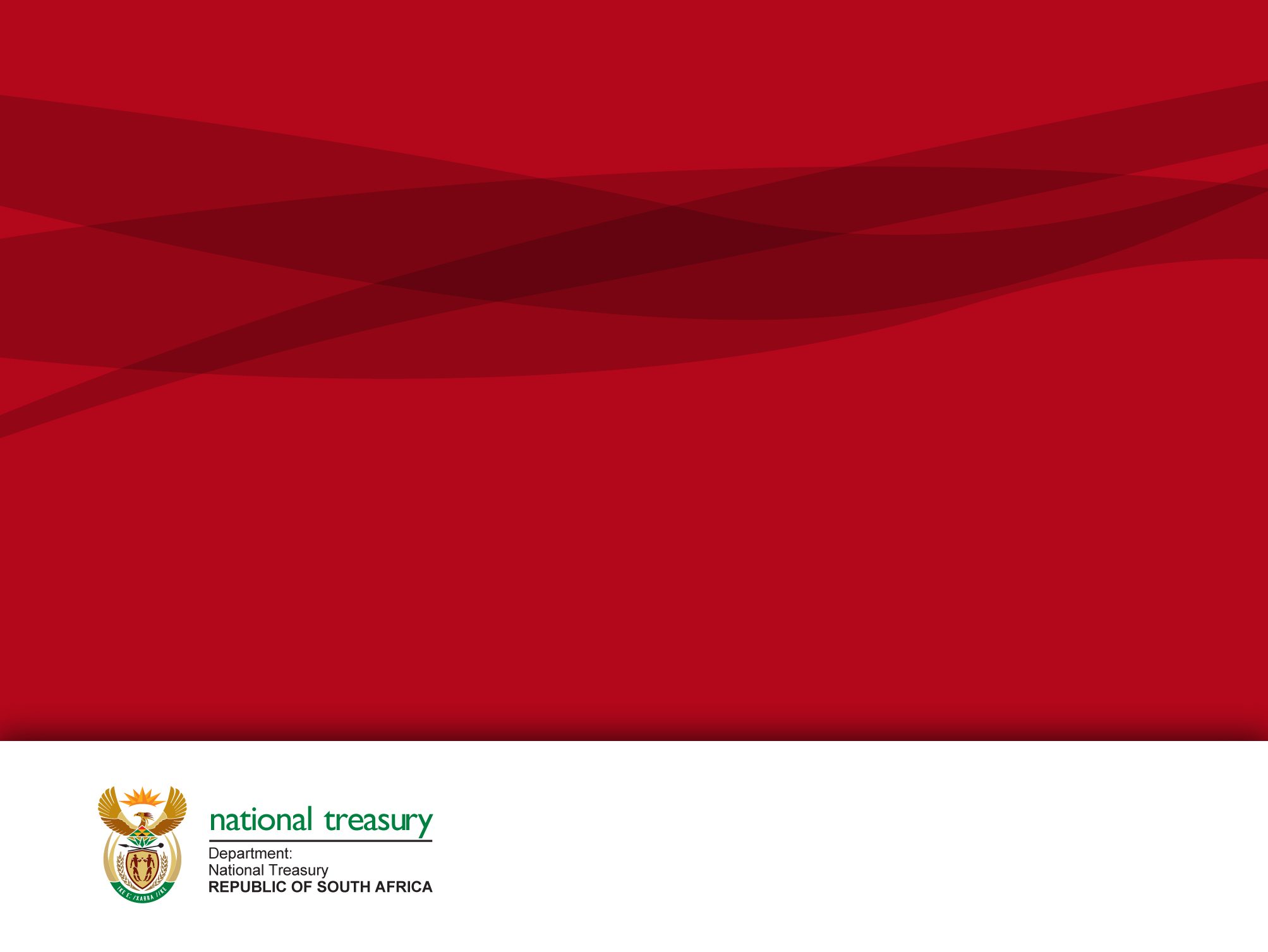 Office of the Chief Procurement Officer SCM ICTSTATUS REPORT
1
SCM Reform Champions
Problem Statement – Findings on Supply Chain , p46

Uncompetitive procurement process (155) 59% material findings 
Awards to other state officials – R2, 5 Billion 
Awards to employee and councilors R56 million
Key programmes
Etender Publication Report

https://app.powerbi.com/view?r=eyJrIjoiNTBjNjUxNmUtM2Y2NS00YTdhLThlM2UtZTI4NWQxMWY5ZWU2IiwidCI6IjFhNDUzNDhmLTAyYjQtNGY5YS1hN2E4LTc3ODZmNmRkMzI0NSIsImMiOjh9

CSD Usager Report